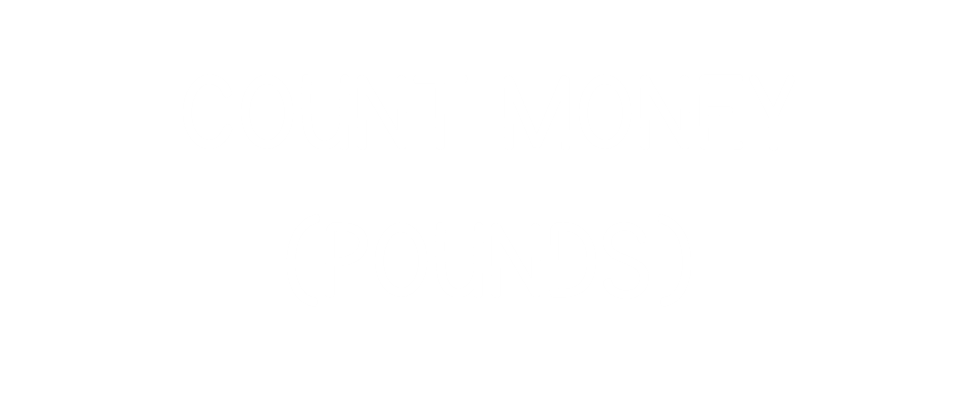 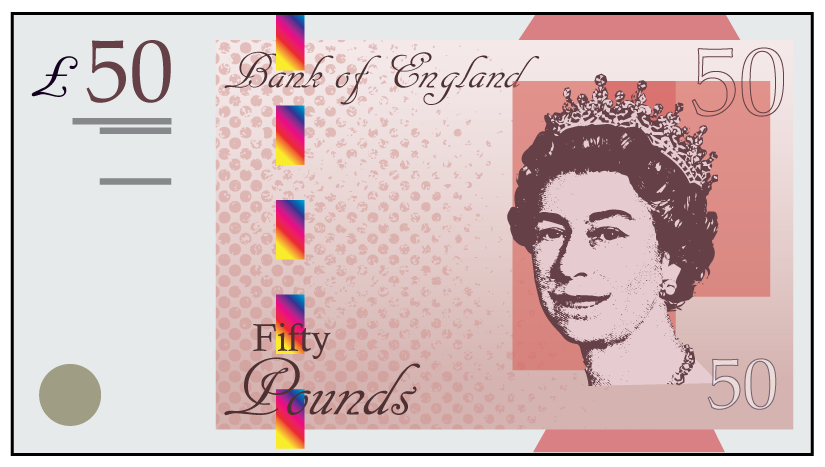 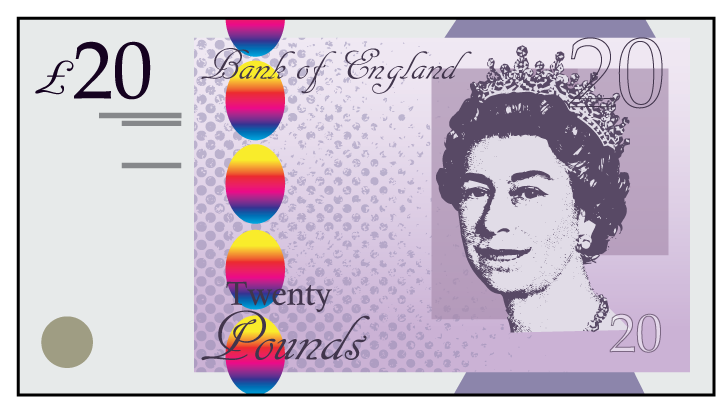 10, 20, 30, 40, 50, 60, 70, 80, 90, 100
20, 40, 60, 80, 100
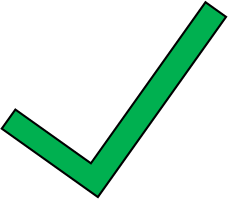 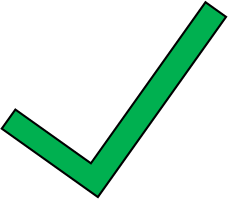 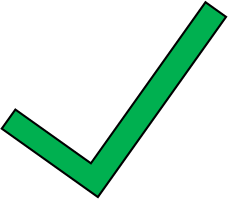 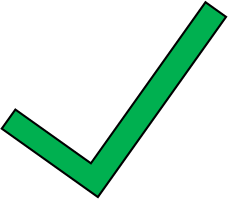 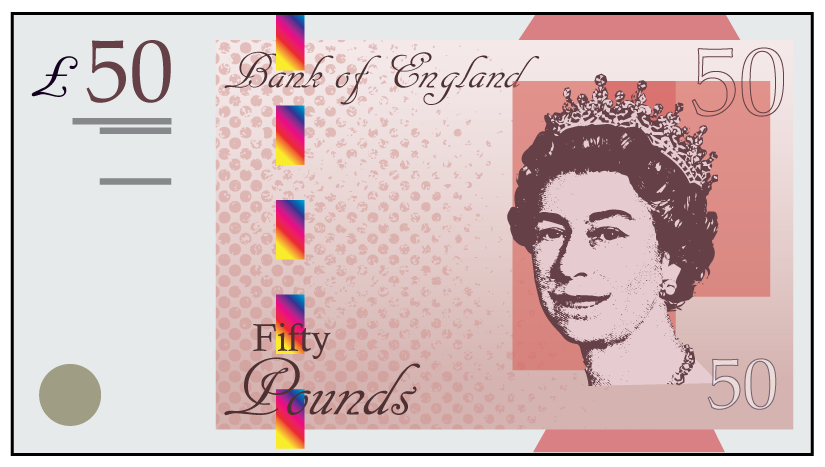 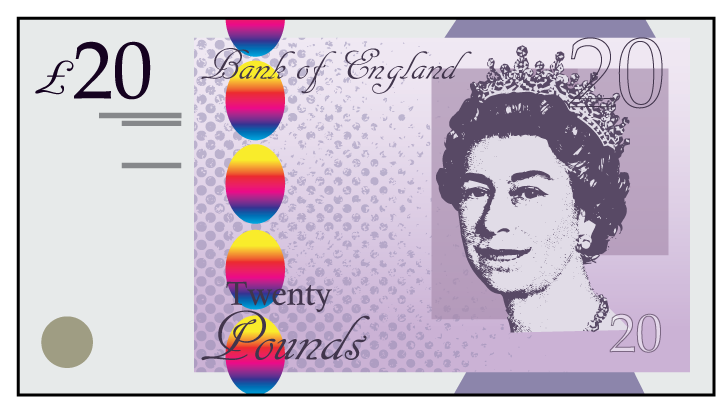 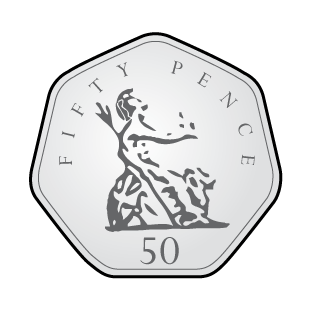 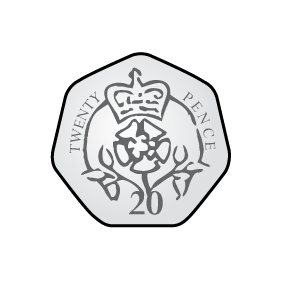 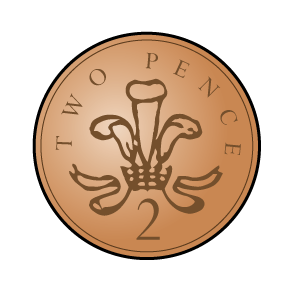 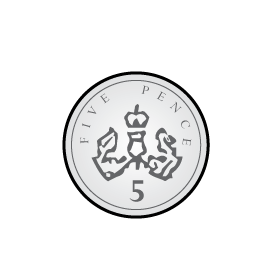 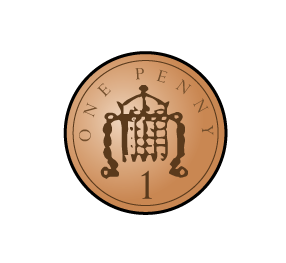 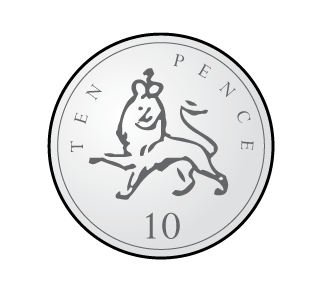 1p
2p
5p
10p
20p
50p
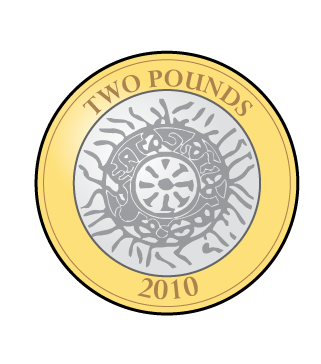 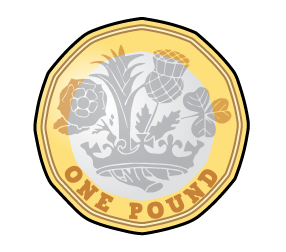 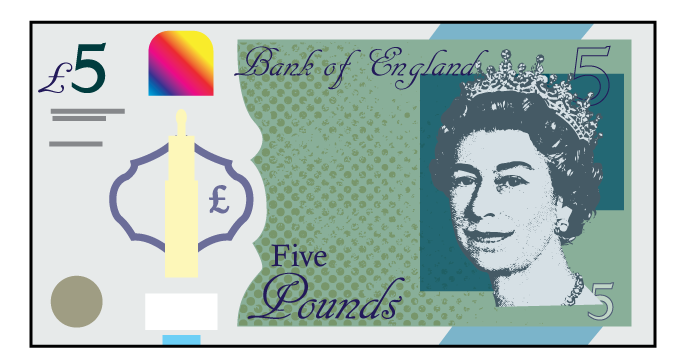 £1
£2
£5
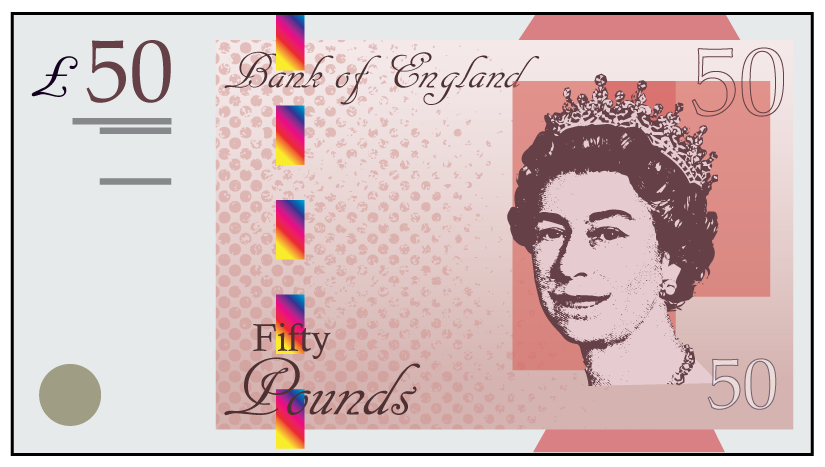 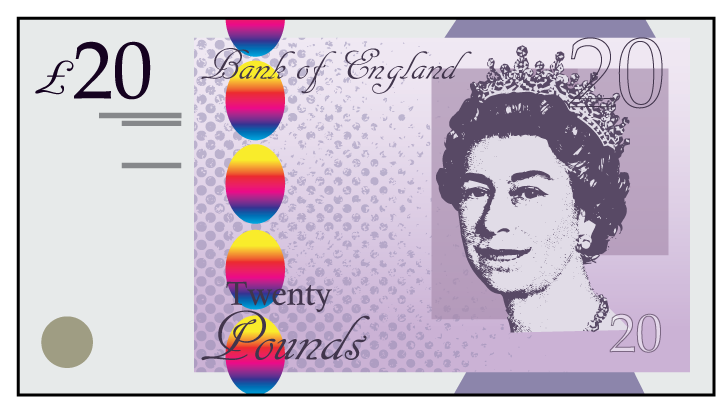 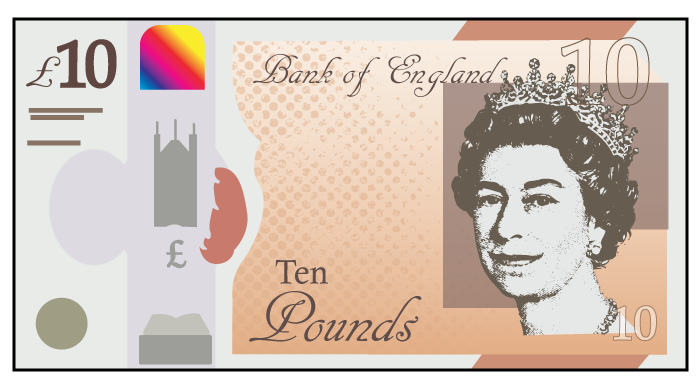 £10
£20
£50
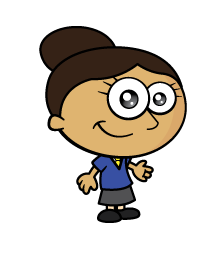 Dora is using pound coins to represent   		   the value of different notes.










Which note has she represented?
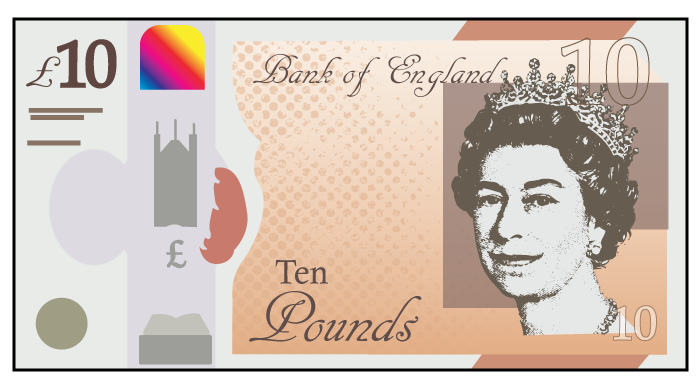 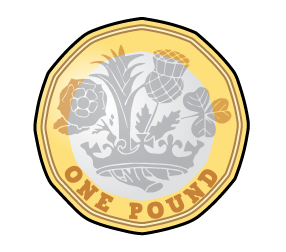 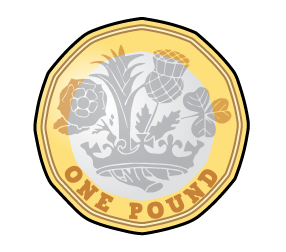 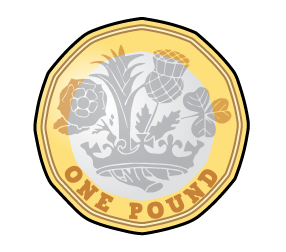 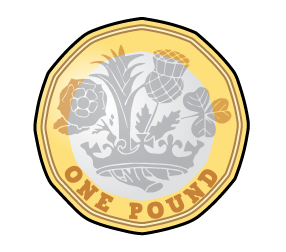 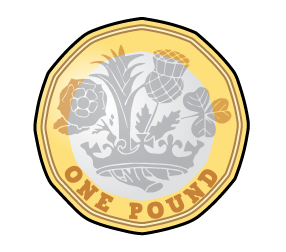 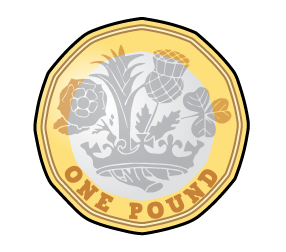 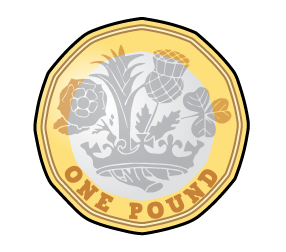 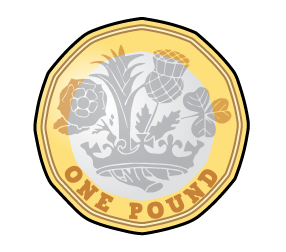 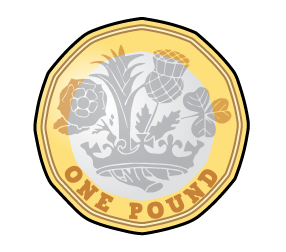 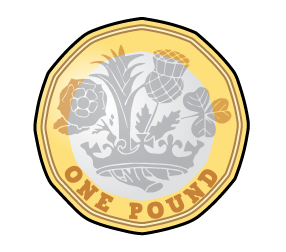 Which notes has she represented?
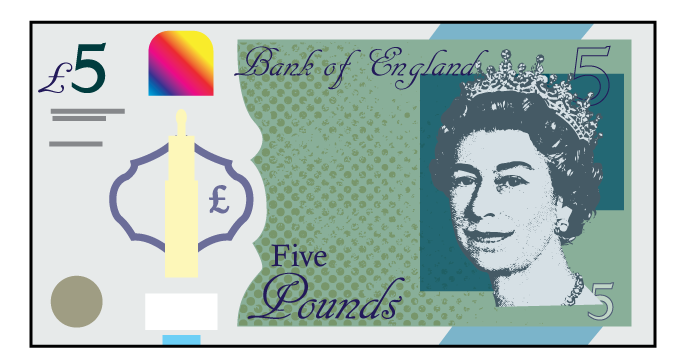 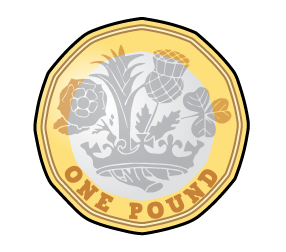 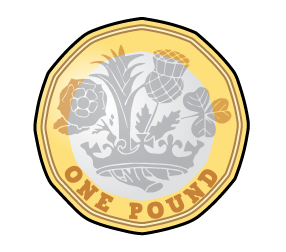 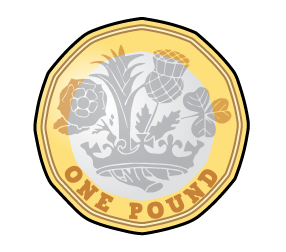 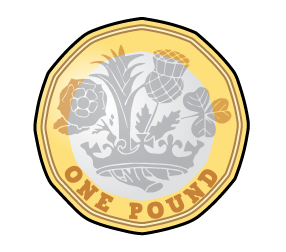 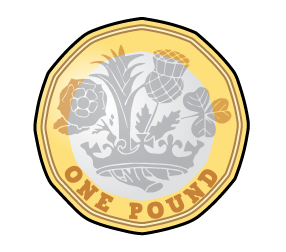 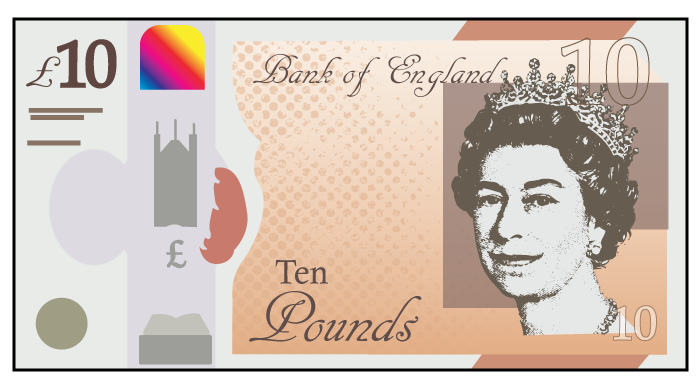 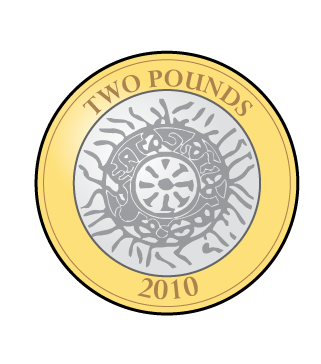 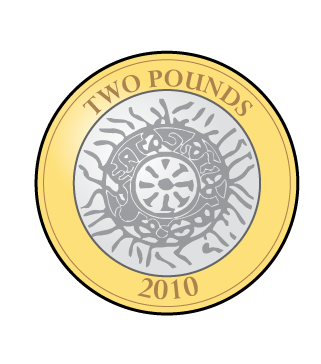 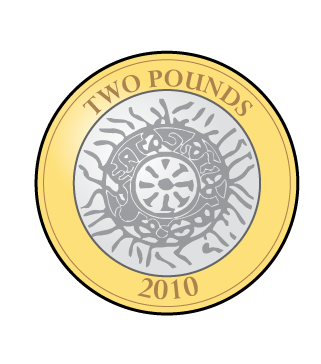 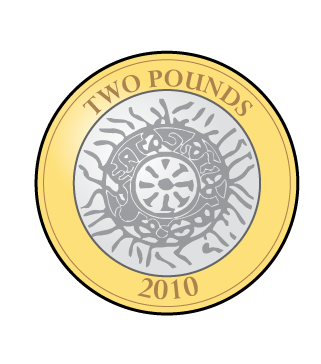 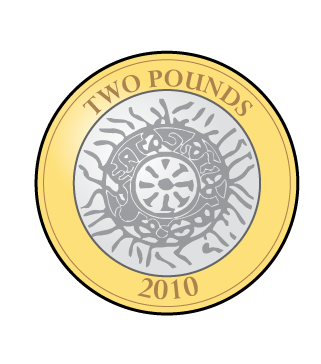 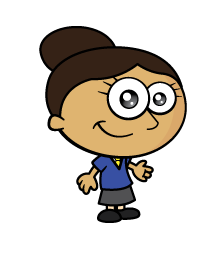 Which note has she represented?
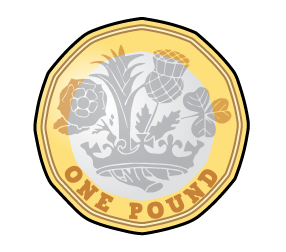 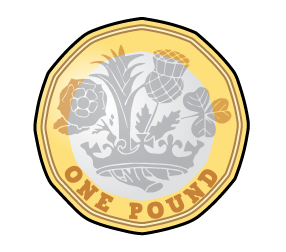 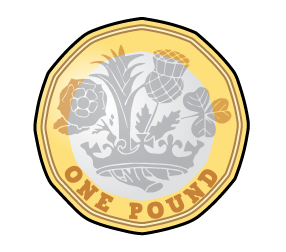 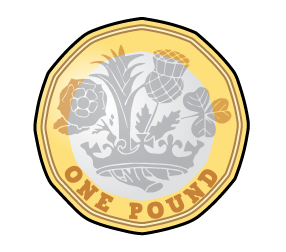 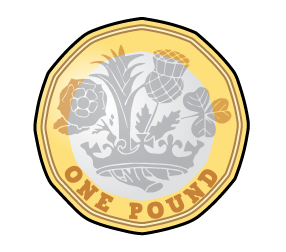 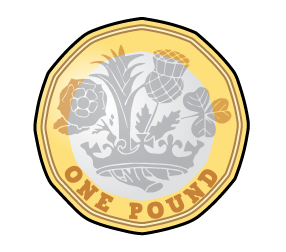 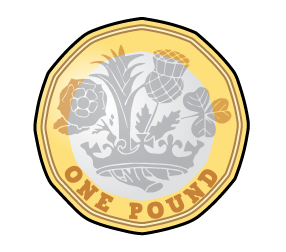 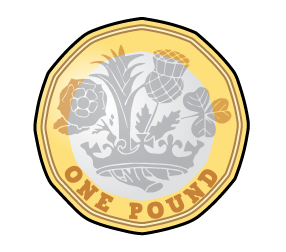 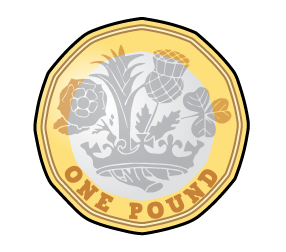 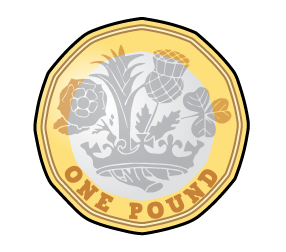 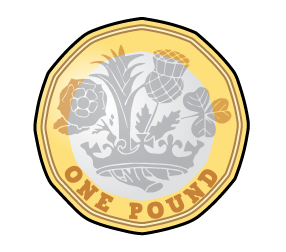 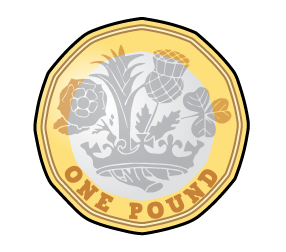 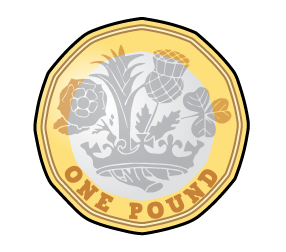 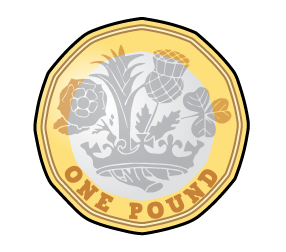 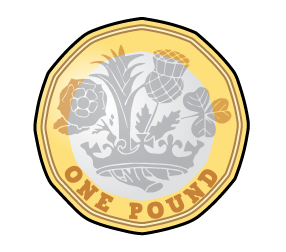 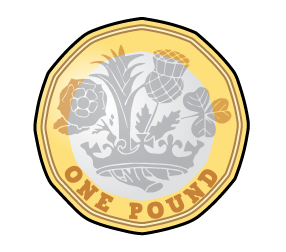 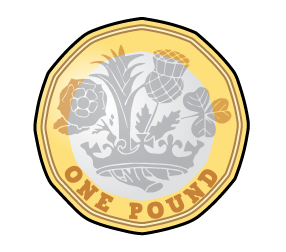 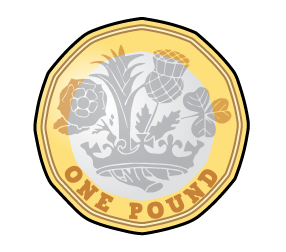 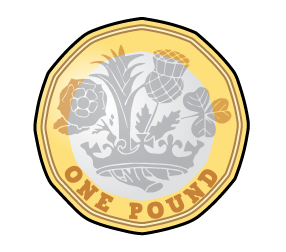 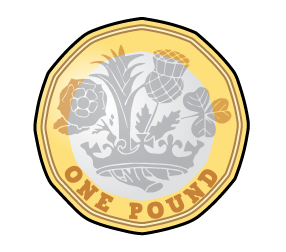 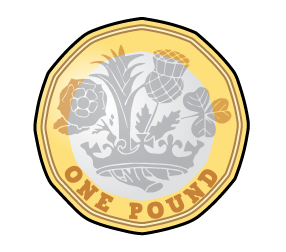 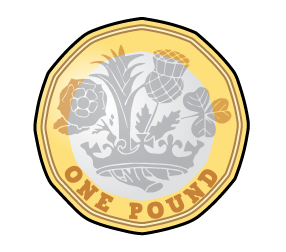 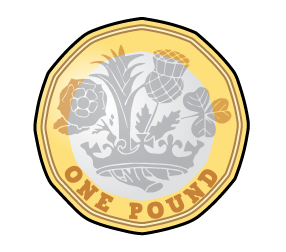 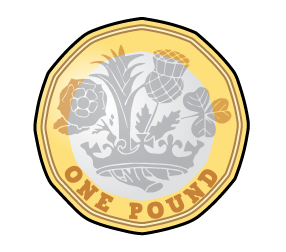 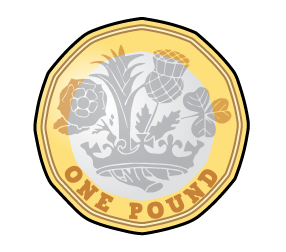 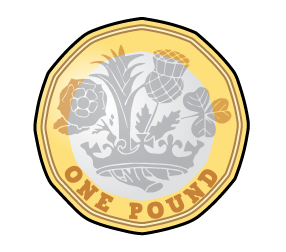 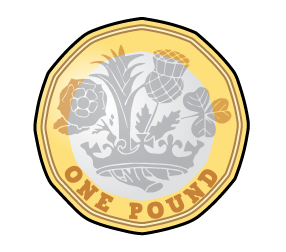 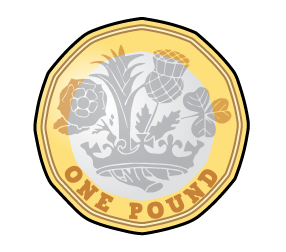 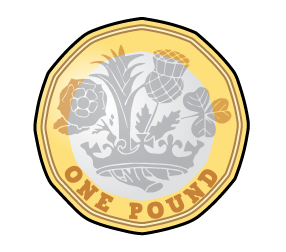 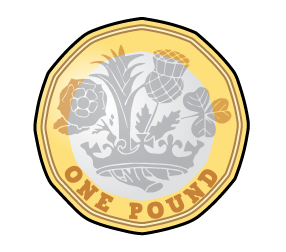 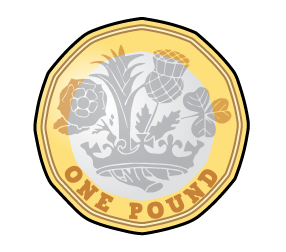 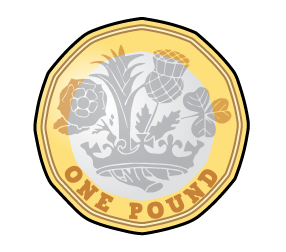 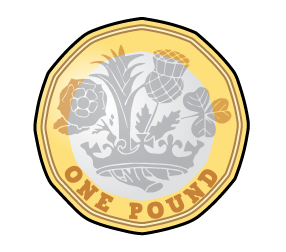 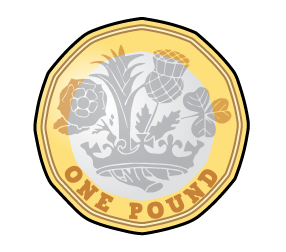 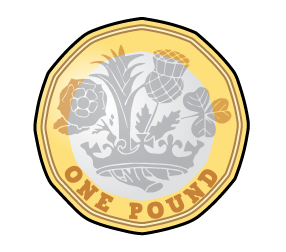 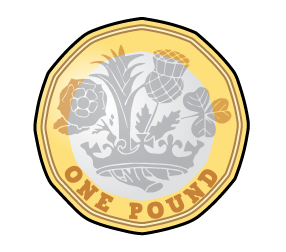 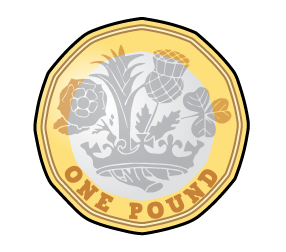 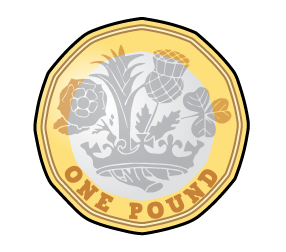 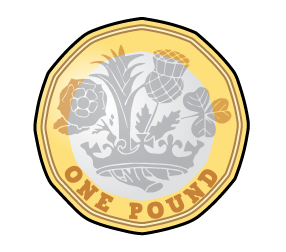 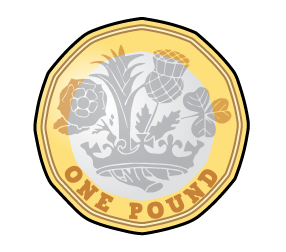 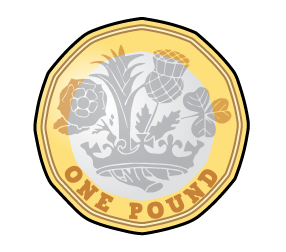 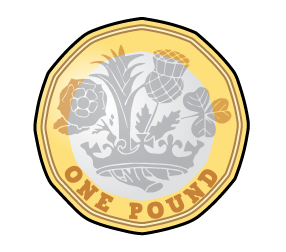 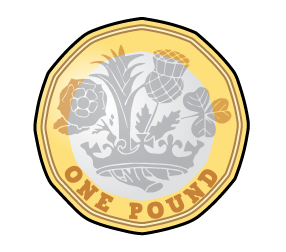 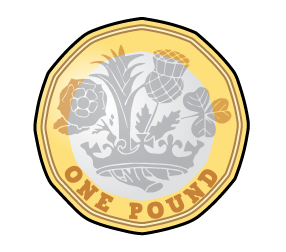 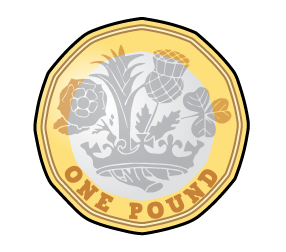 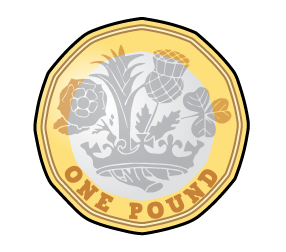 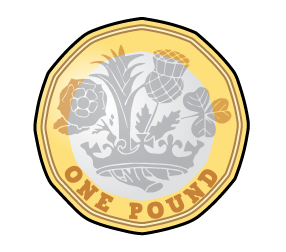 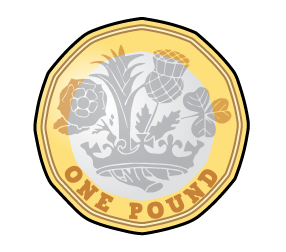 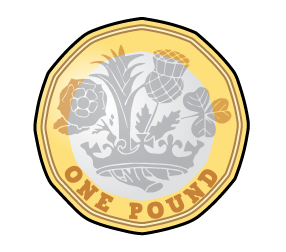 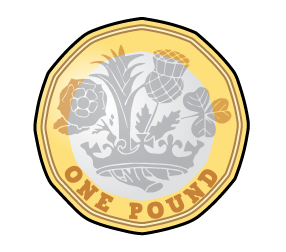 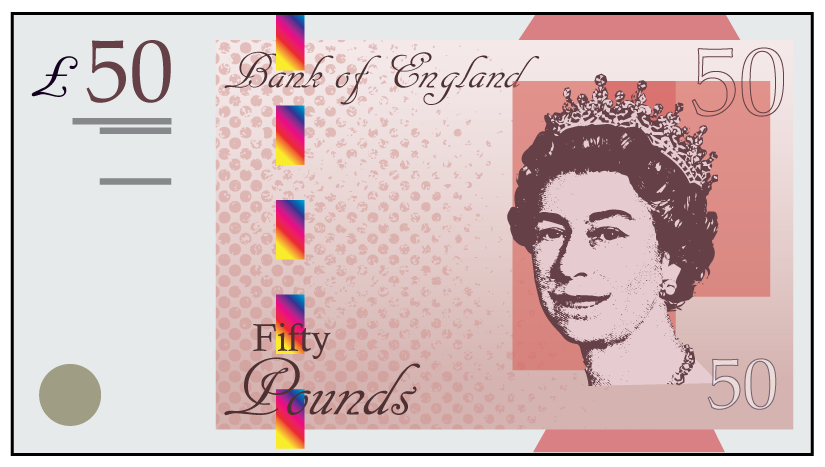 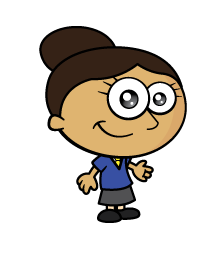 Which sets total £10?

a)



b)



c)
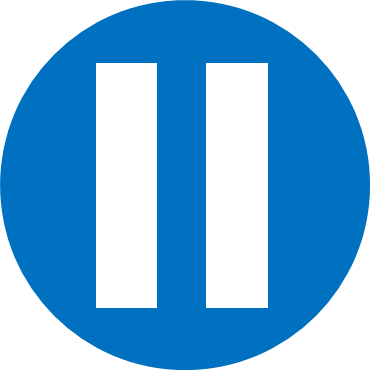 Have a think
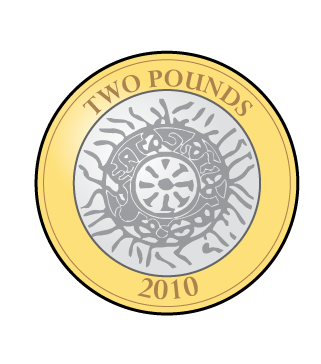 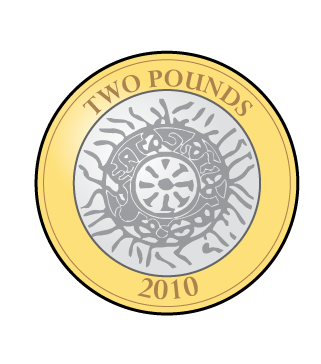 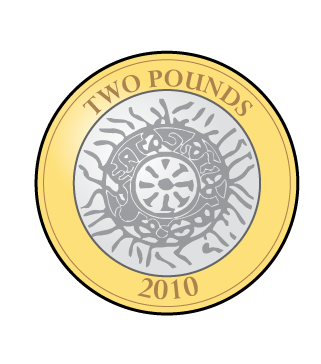 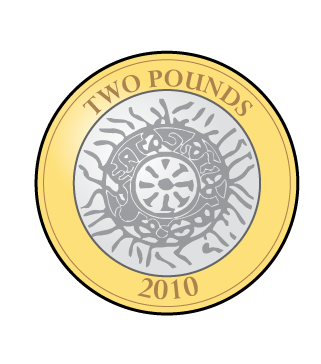 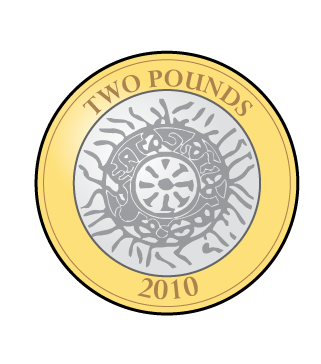 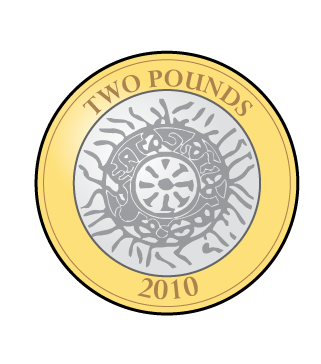 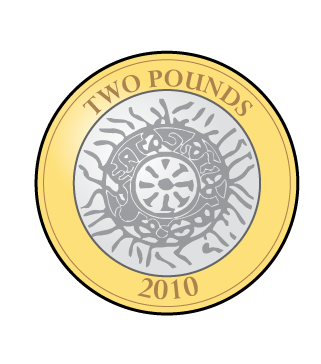 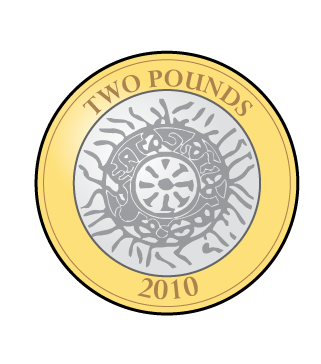 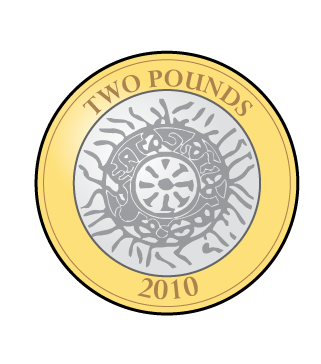 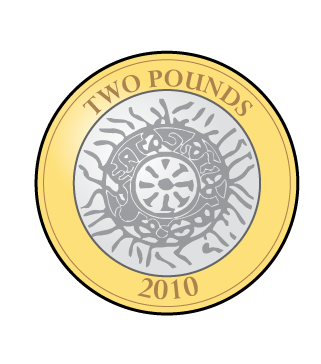 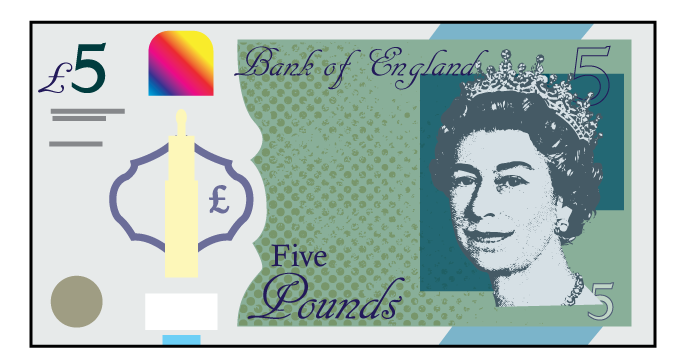 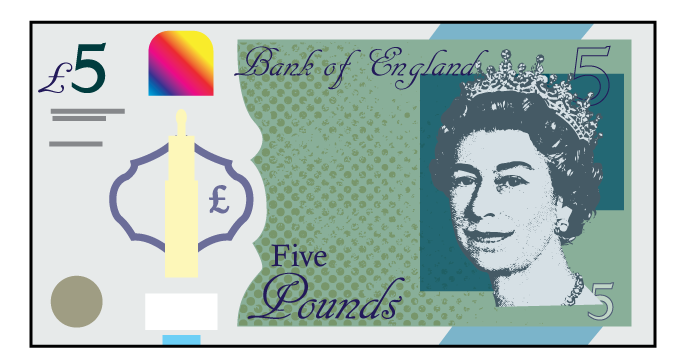 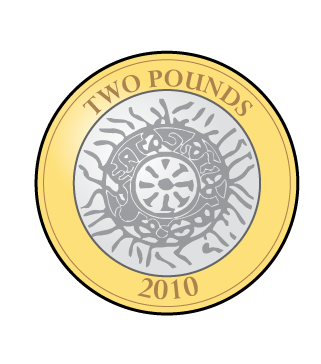 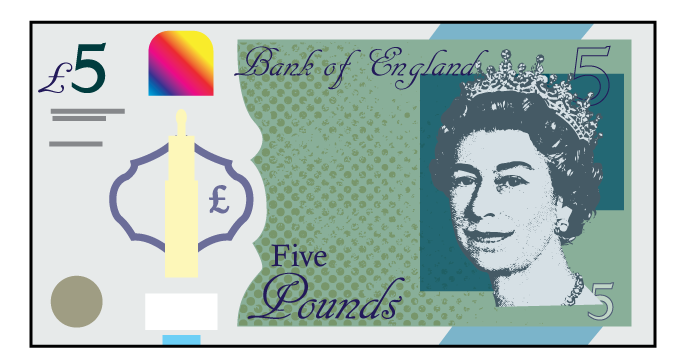 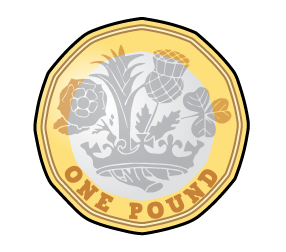 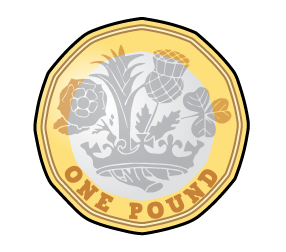 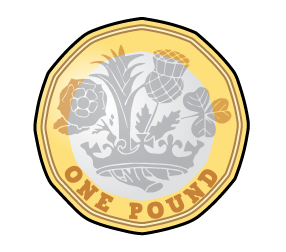 How much money is there?
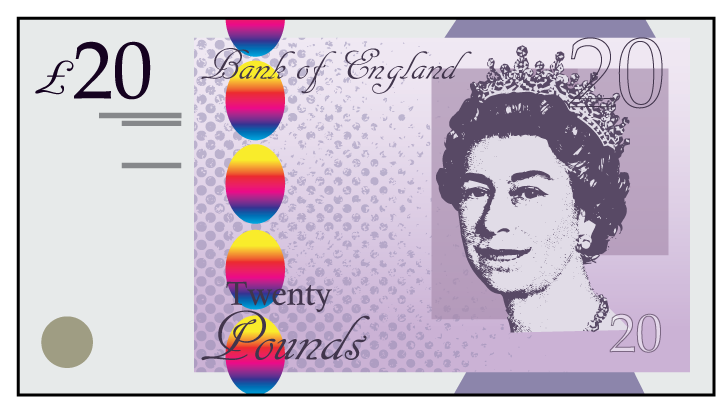 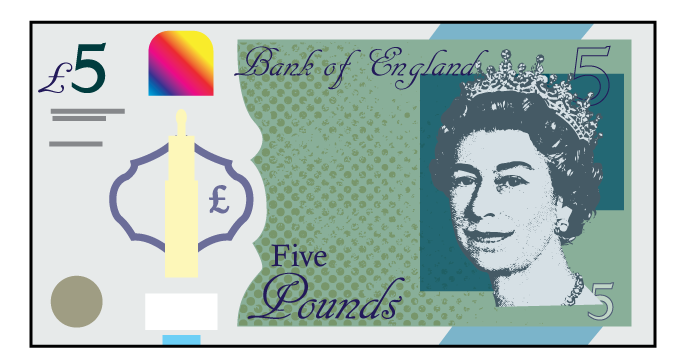 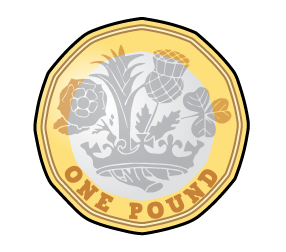 £26
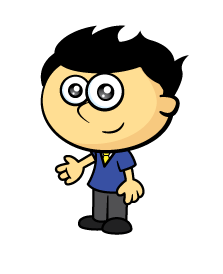 It’s easier to add them if I place the greatest value notes first.
How much money is there?
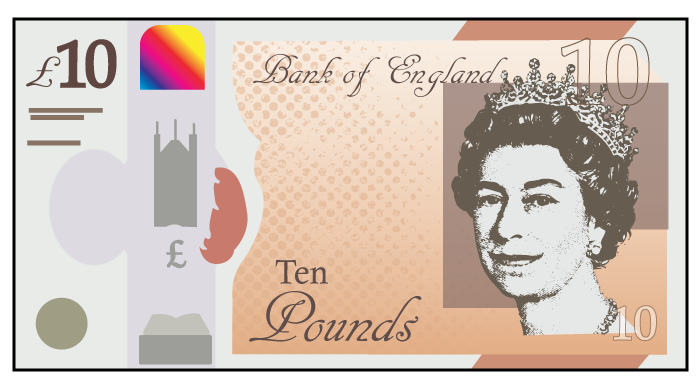 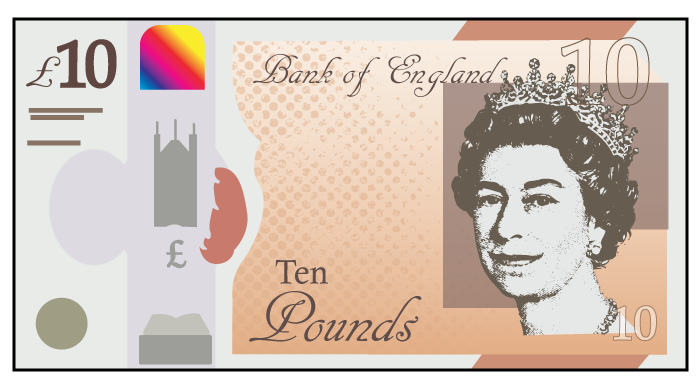 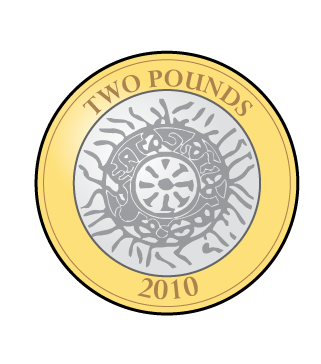 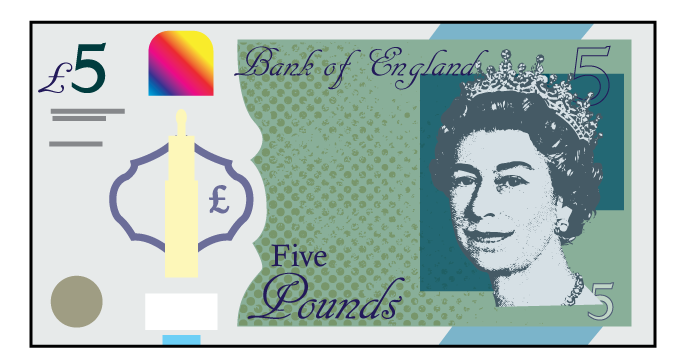 £10
If you have pictures of notes and coins, you can cross them out as you count them.
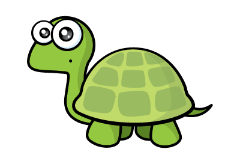 Have a go at questions 1 – 4 on the worksheet
I have more money.
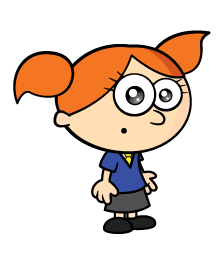 No you don’t, I have more money.
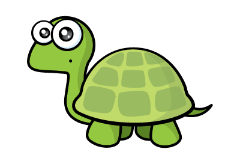 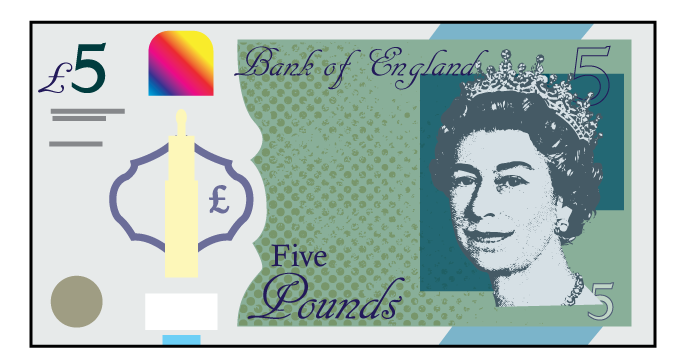 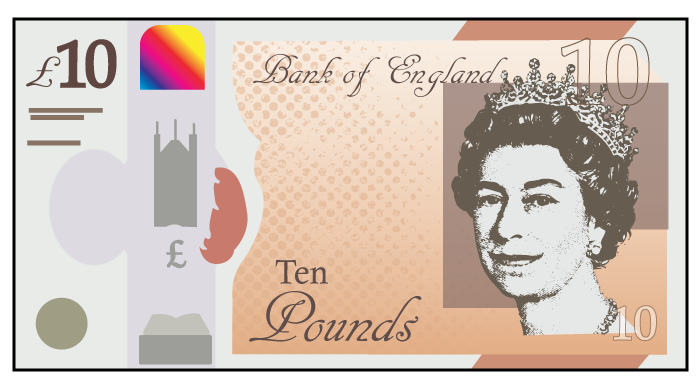 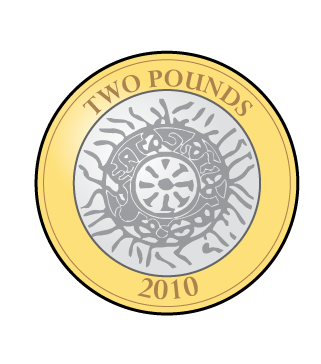 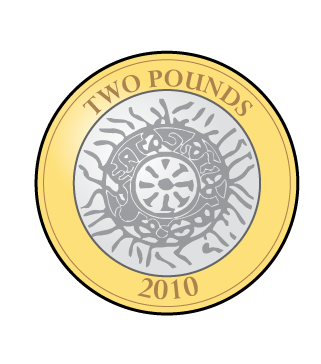 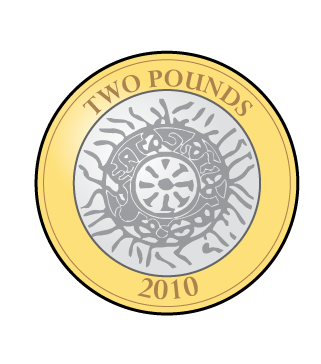 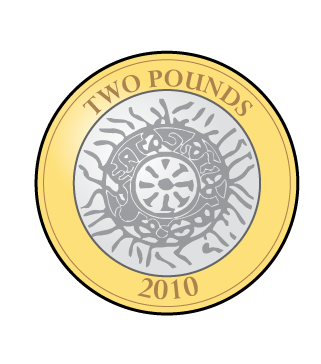 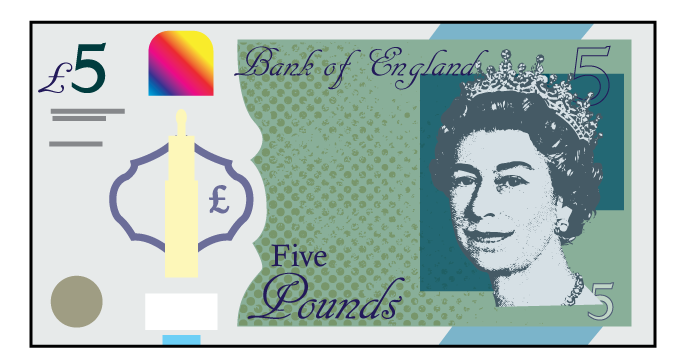 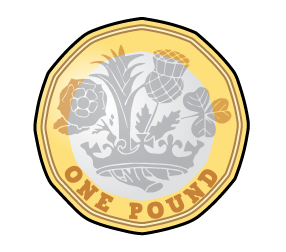 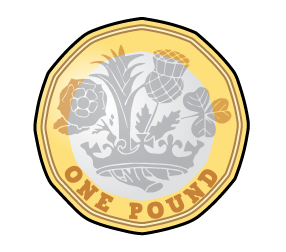 £5
£10
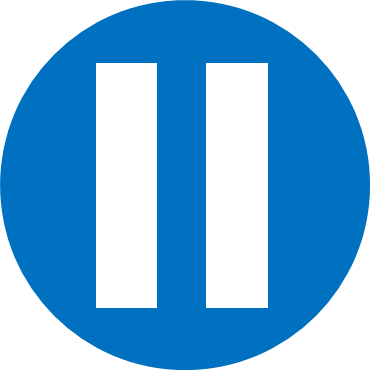 Who is correct?
Have a think
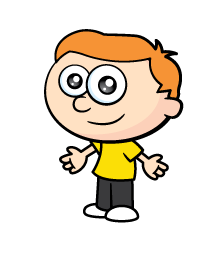 Ron is thinking of an amount.












What amount could Ron be thinking of?
My amount can be made using 3 different notes.
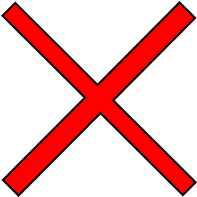 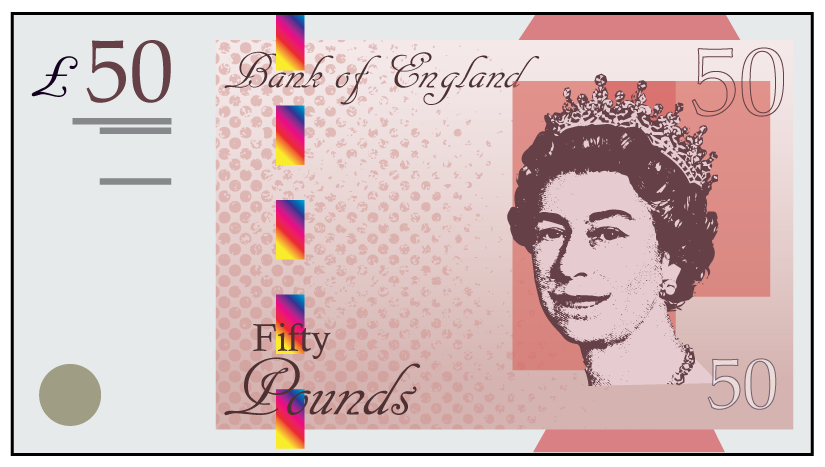 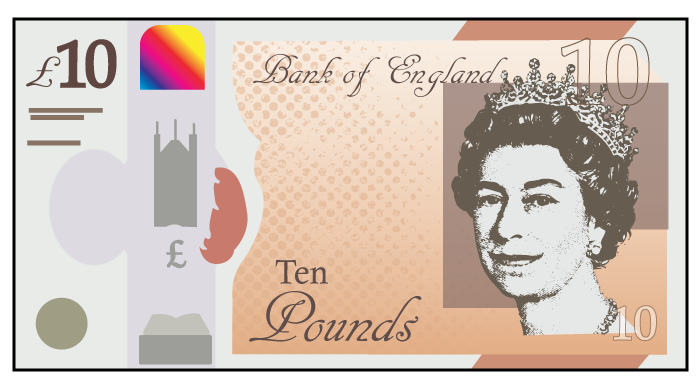 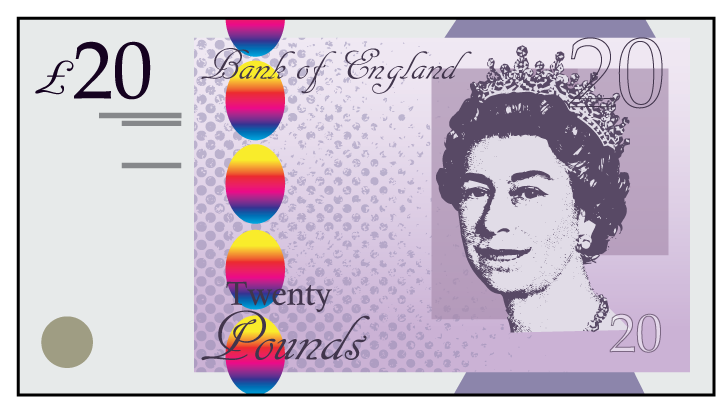 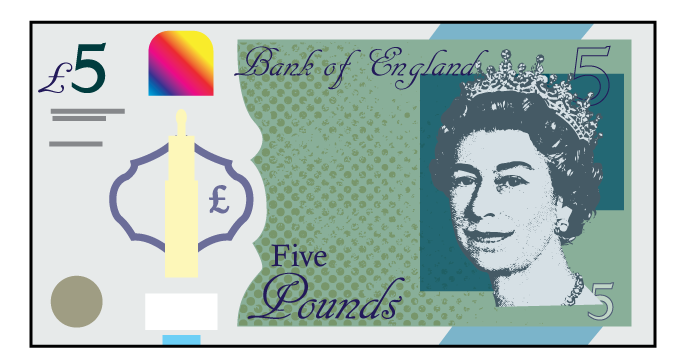 £20 + £10 + £5 = £35
£50 + £10 + £5 = £65
£50 + £20 + £5 = £75
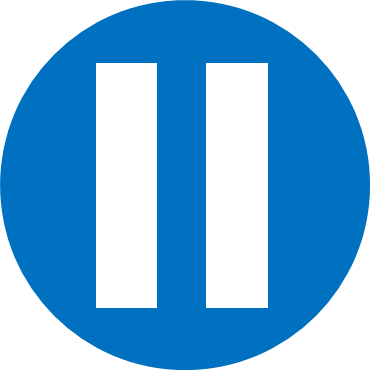 Have a think
£50 + £20 + £10 = £80
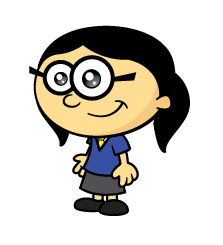 Annie is making amounts using pounds.
She uses one note and one coin.











How many different possible amounts are there?
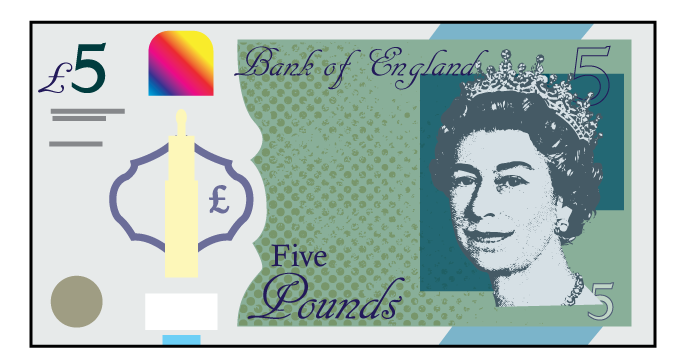 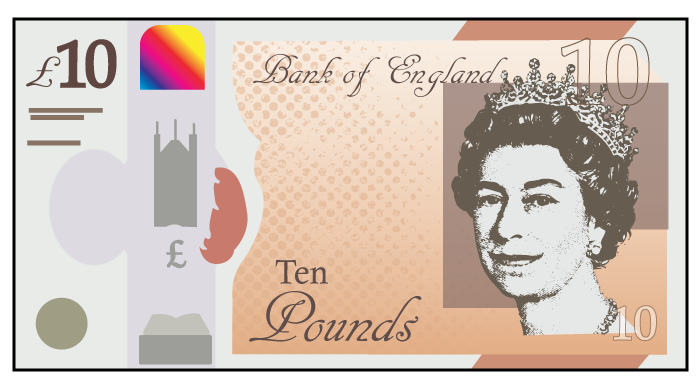 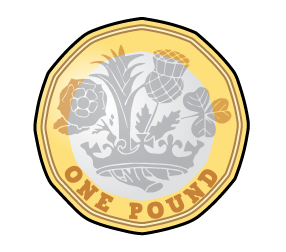 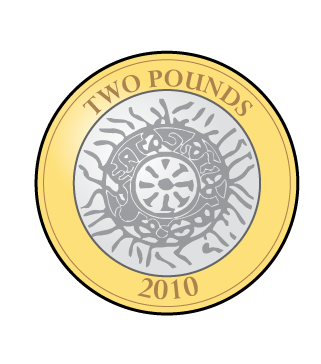 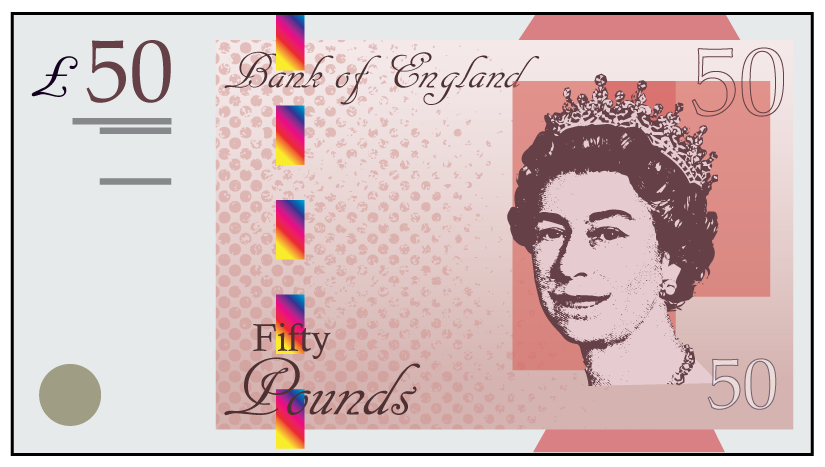 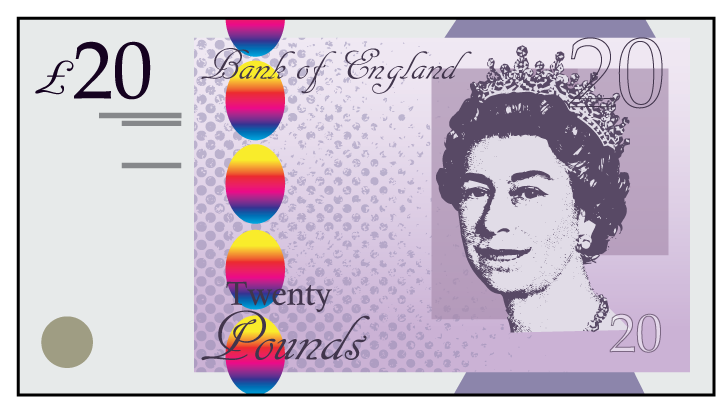 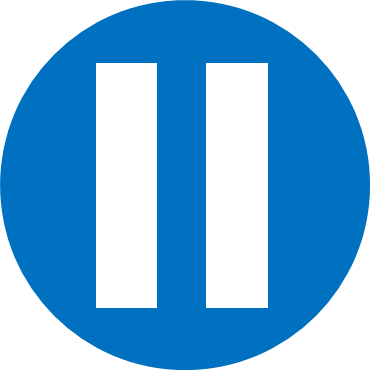 Have a think
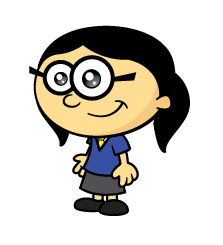 Annie is making amounts using pounds.
She uses one note and one coin.











How many different possible amounts are there?
£1
£5
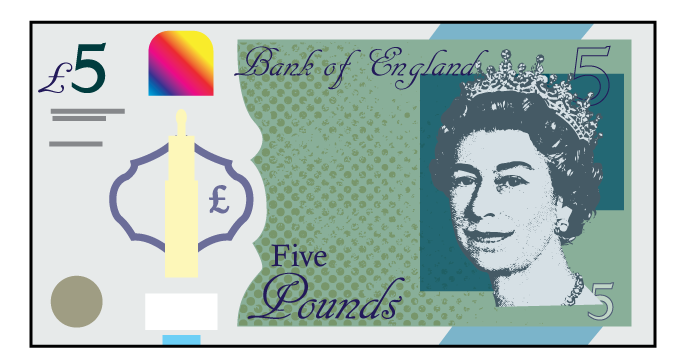 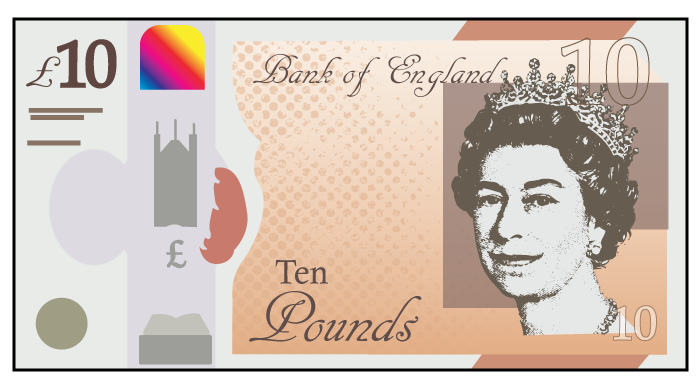 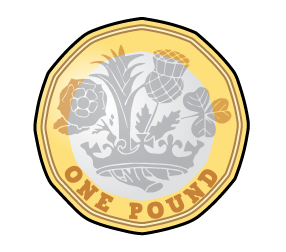 £2
£5
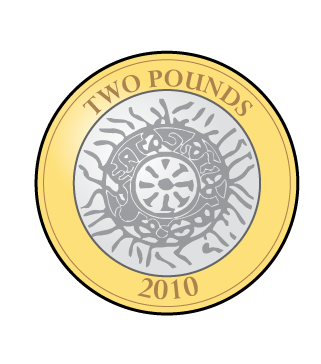 £10
£1
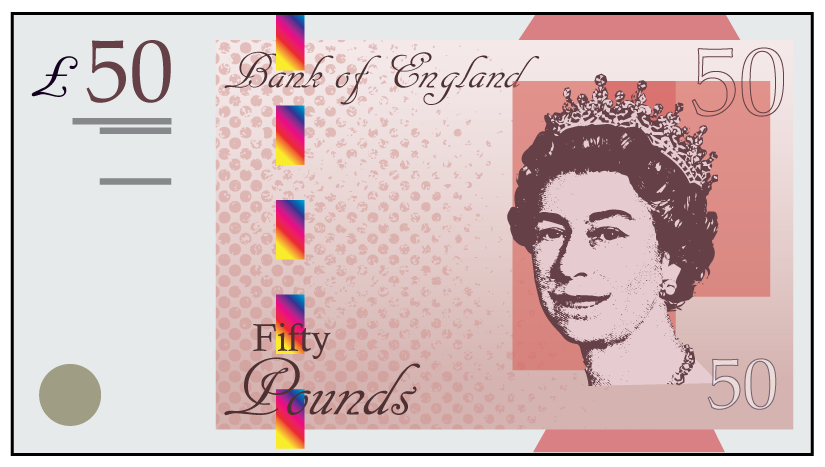 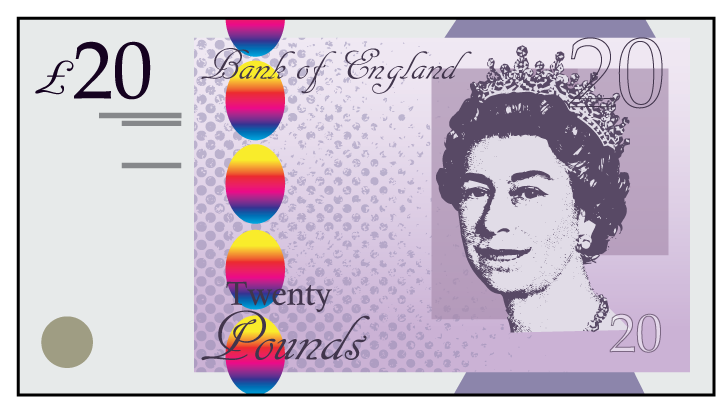 £2
£10
£20
£1
£20
£2
£50
£1
£50
£2
Have a go at the rest of the questions on the worksheet